Georgia’s Growth and Expansion






Including the Forced Removal of the Creek and Cherokee Indians
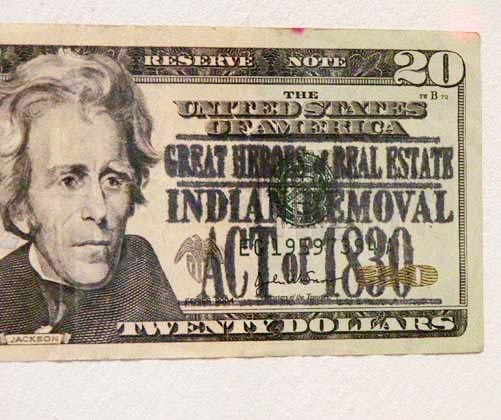 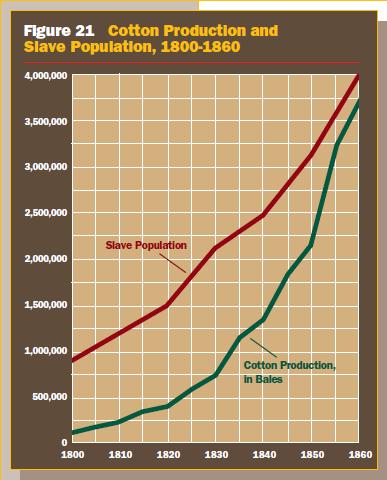 What is the correlation between cotton production and the growth of slavery?

They are both steadily increasing.
What scandal took place when Georgia’s governor and some legislators were bribed to sell public land to private developers at below-market prices?The Yazoo Land Fraud
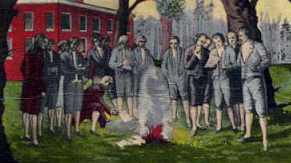 What was the most significant mechanical invention to effect Georgia’s economy in the early 1800s?Cotton Gin
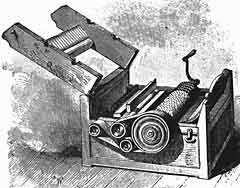 At which state capital were all records of the Yazoo Act ceremoniously burned?Louisville
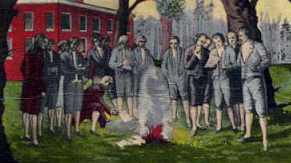 What was the most lasting, negative result of the Yazoo land fraud in Georgia?Georgia had to give up all lands in the Yazoo territory and it s western border changed to the Chattahoochee river.
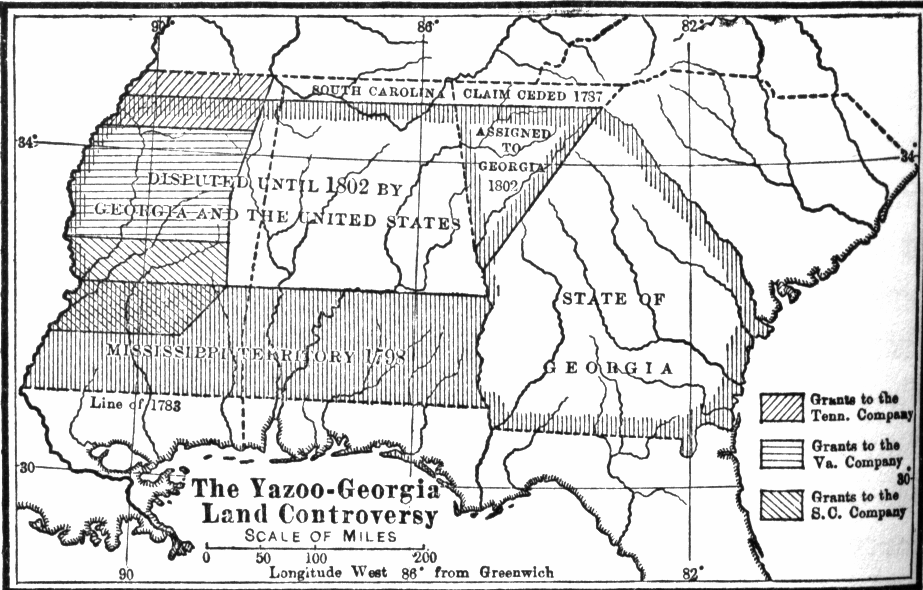 What was the purpose of the headright system in Georgia?It gave each man that was the head of the family up to 1000 acres of land to the east of the oconee river
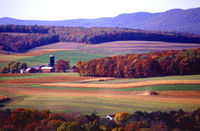 Why did Georgia give up land claims in what is now Mississippi and Alabama?Because of the Yazoo Land Fraud
In the mid-1800s, what was Georgia’s main railroad company.1836- Western and Atlantic railroad
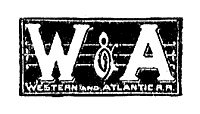 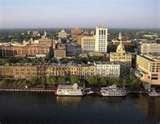 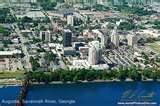 What two Georgia cities served as the state’s capital in the late 1700s?Augusta and Louisville
Which statement best describes a “land grant university”?It is where the federal government donates land. In this case it donated land to the University of Georgia-1785
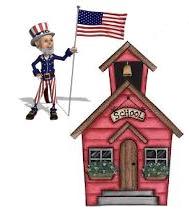 What was George Gist’s (Sequoyah) major contribution to Cherokee culture?He created a syllabary for the Cherokee. This made the Cherokee the first to have a witten language.
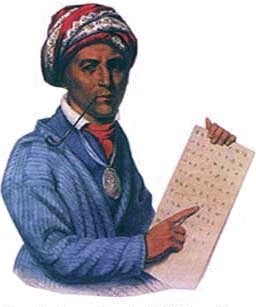 What discovery on Cherokee land led to their final removal from Georgia?The discovery of gold in Dahlonega led to the removal of the Cherokee.
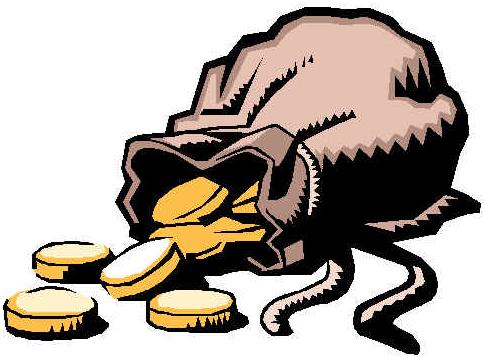 What was the name of the first Native American newspaper?The first native American newspaper was called the Cherokee Phoenix, and it was published in both Cherokee and English.
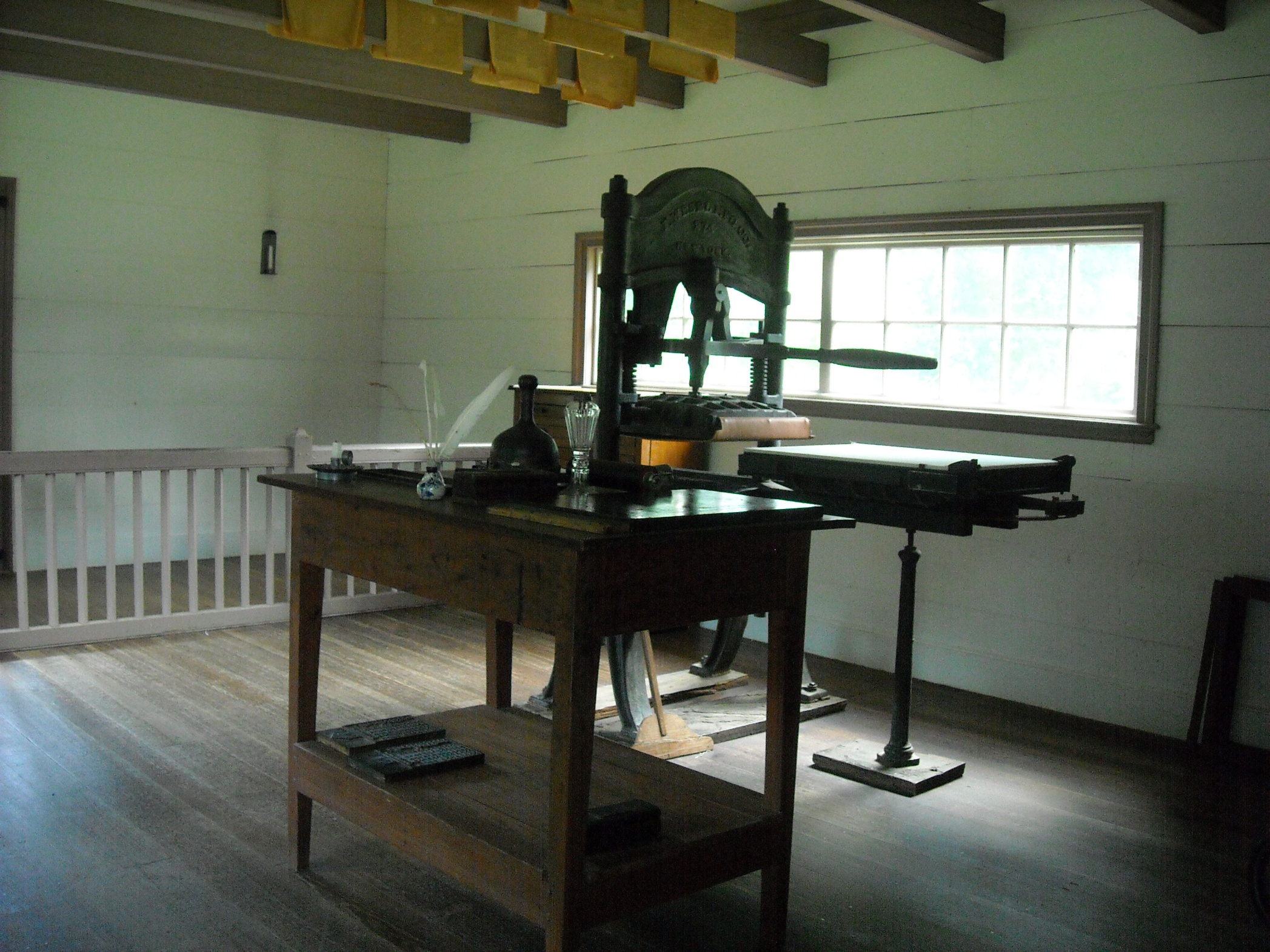 Where was the permanent Cherokee capital located?The permanent capital was called New Echota
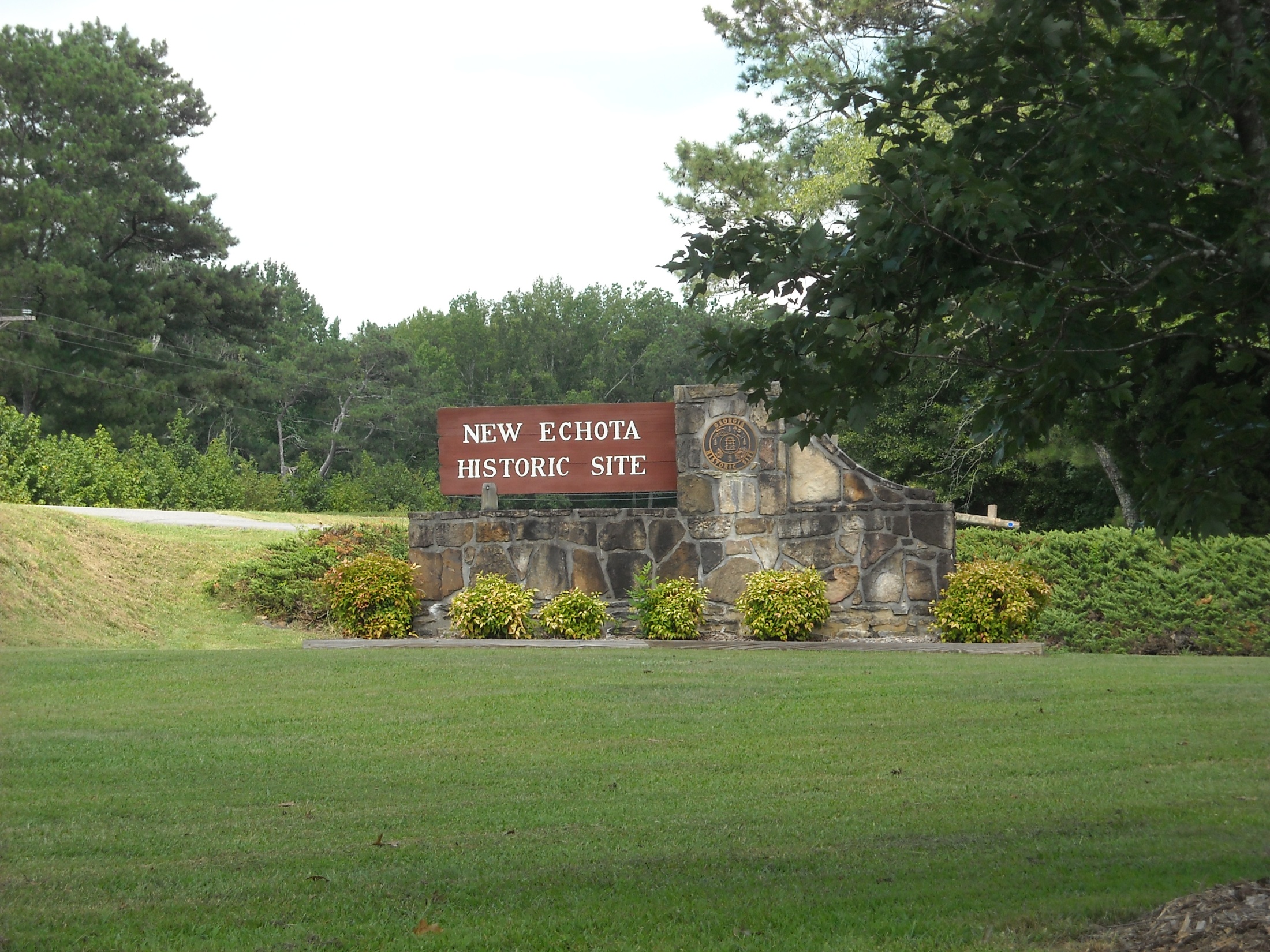 What name was given to the forced removal of the Cherokee from Georgia?It was called the Trial of tears
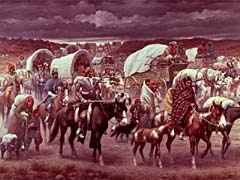 What Congressional legislation allowed Georgia to push the Creek and the Cherokee out of the state and to seize their lands? The Indian Removal act of 1830
In 1830 what requirement did the Georgia legislature set on whites who lived on Cherokee lands?That they had to say an oath of allegiance to the governor
According to the map, what was the western boundary of the Louisiana Purchase?The Rocky Mt.
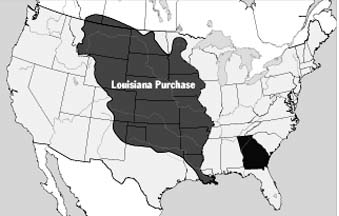 According to the map, what was the eastern boundary of the Louisiana Purchase?Mississippi river
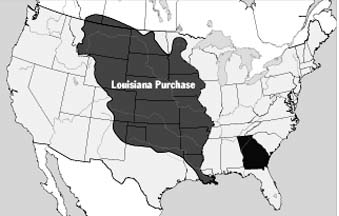 What did Chief Justice John Marshall and the U.S. Supreme Court decide in Worcester v. Georgia?He said that the Georgia laws do not apply to the Cherokee
What was the U.S. Supreme Court case Worcester v. Georgia about?Missionaries that lived in the Cherokee territories refused to sign the oath. These missionaries helped fight for the wrights of the Cherokee. They were sent to jail and then the case was taken to the supreme court.
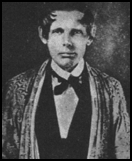 According to the map, in what states was the Cherokee Nation located?Georgia, Alabama, Tennessee, North Carolina
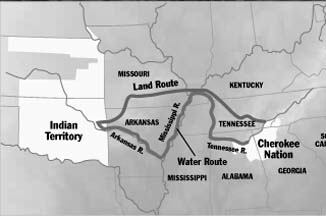 What were ministers called who traveled from town to town preaching on different days in different communities in order to start churches on the frontier?They were called the circuit riders
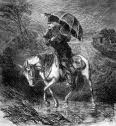 In what state was the Indian Territory where all of the trails which the Indians were taken on end?Oklahoma
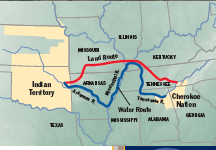 Which Creek chief signed (along with George Washington) the Treaty of New York that gave away  Creek lands east if the Oconee River?Alexander Mcgillvray
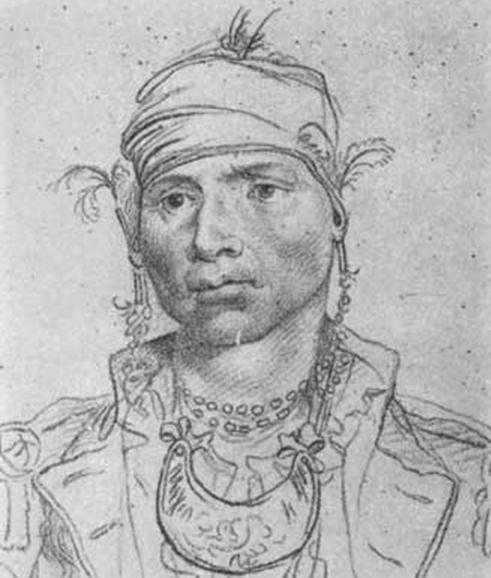 The University of Georgia is the oldest…land grant university. It is the oldest school of its kind.
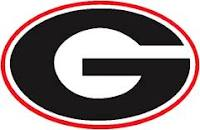 What was the name of the U.S. Supreme Court Chief Justice who wrote the decision in the Worchester v. Georgia case?John Marshall
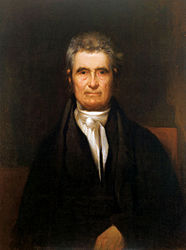 What Cherokee chief petitioned Congress to stop the removal of his people from Georgia?John Ross
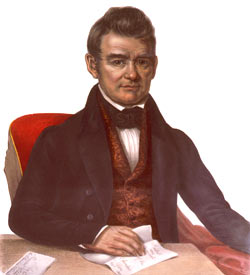 Which Creek chief signed the Treaty of Indian Springs (along with his cousin, GA Gov. George Troup) that gave away the last Creek lands in Georgia and caused him to be executed by his people?William Mcintosh
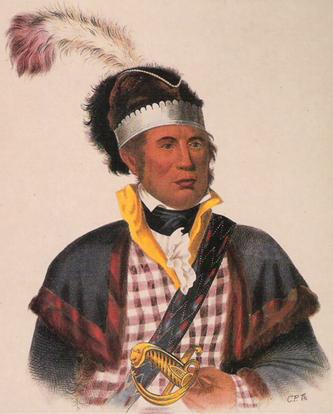 Why did the Georgia settlers want the lands of the Creek?Since the Proclamation of 1763 wasn’t in place anymore, Georgians wanted to settle west, but that was where the creek were. This led to the Oconee war
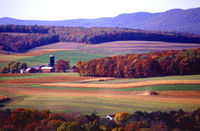 Which president is quoted as responding to the Worchester v. Georgia case with, “John Marshall has rendered his decision.  Let him enforce it.”Andrew Jackson
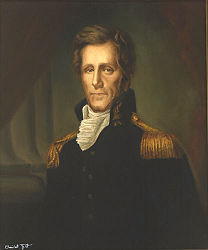 Near what present day city was gold discovered on Cherokee land and sealed the doom of the Cherokee?Dahlonega
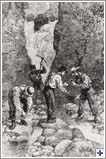 What development shifted transportation from shipping cargo and people on riverboats, ferries, and wagons to direct routes across land?The development of railroads
What replaced the headright system as means of distributing public land in Georgia?The land lotteries
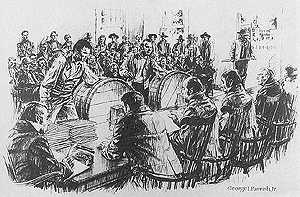 What were GA’s first 4 capitals in chronological order?Savannah AugustaLouisvilleMilledgevilleAtlanta
What impact did the cotton gin have on slavery?Slavery increased
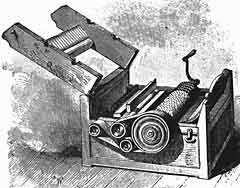 What is the name of Georgia’s first “planned” state capital?Savannah
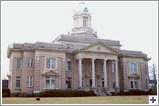 What were the original names for Atlanta?1. Terminus 2) Marthasville
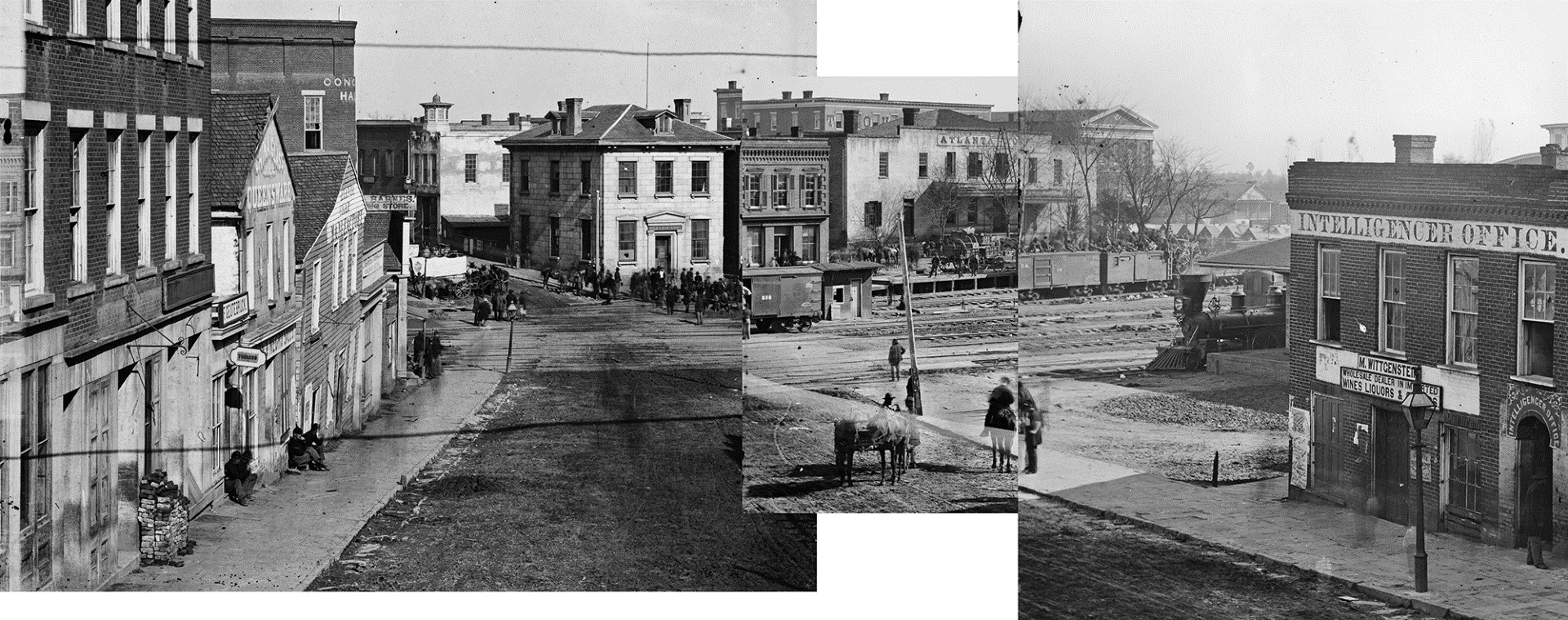